Зубр - лесной великан (или европейский бизон)
Характеристика животного:
Это очень крупное и могучее животное, с острыми
рогами. 
Длина туловища зубров более  3 метров;
Средний  вес не менее одной тонны;
Живут зубры не более 25 лет; 
Населяют зубры густые леса, небольшими стадами
 из самок и телят; 
Самцы живут поодиночке. 
Естественных врагов у них практически нет, хотя
волки  могут представлять опасность для молодых зубров.
Местообитания:Основными местами обитания зубров являются широколиственные, лиственные леса и смешанные хвойно-лиственные леса, пойменные луга, где хорошо развит травяной покров.
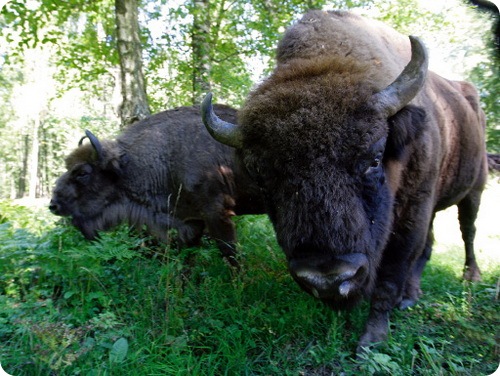 Зубры - стадные животные. В одном стаде обычно бывает 15-20 особей и более. Вожаком стада является старая опытная самка.
Телосложение тяжелое. Передняя часть тела очень массивная. Конечности короткие, толстые, копыта парные, черные. Шея короткая, голова относительно небольшая, с черными серповидными рогами. Уши короткие, глаза большие. Зимняя окраска темно-бурая. Волосы курчавые, густые. На верху шеи и холки волосы образуют своеобразную гриву, в конце морды - бороду, они также сильно удлинены под горлом. Хвост достигает скакательного сустава, заканчивается длинными волосами.
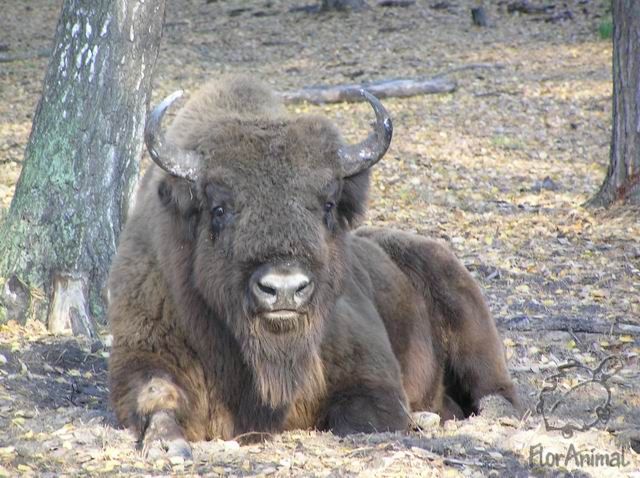 Самка зубра размером немного поменьше, и шерсть у нее не такая густая. 
Малыши-зубрята похожи на телят, не зря ведь зубр относятся к классу млекопитающих. Только отличают их красноватый оттенок.
Меры охраны:С 1946 г. по настоящее время зубр находится под охраной государства